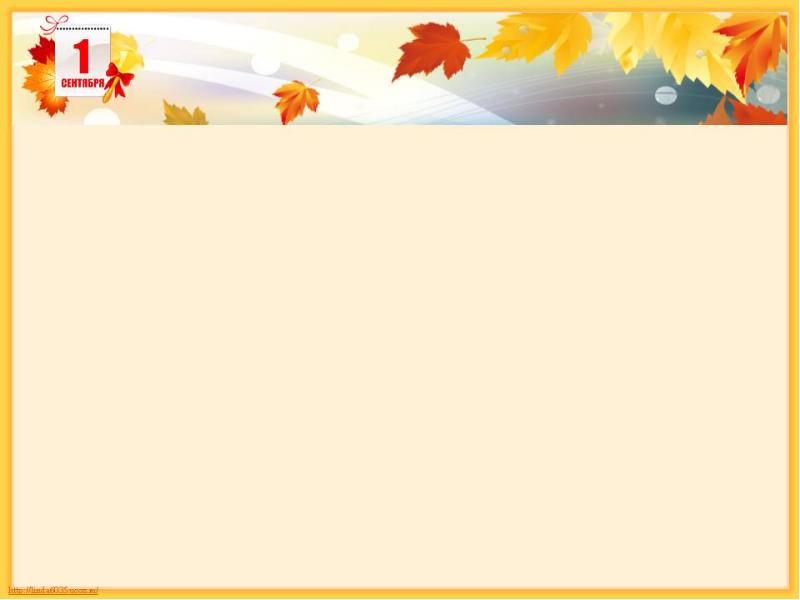 МДОУ Волжский детский сад ОВ
Детский сад встречает дошколят
(Праздничное мероприятие посвященное  Дню знаний )






Составила: Виноградова Е.А.
старший воспитатель

п. Волга, 2022
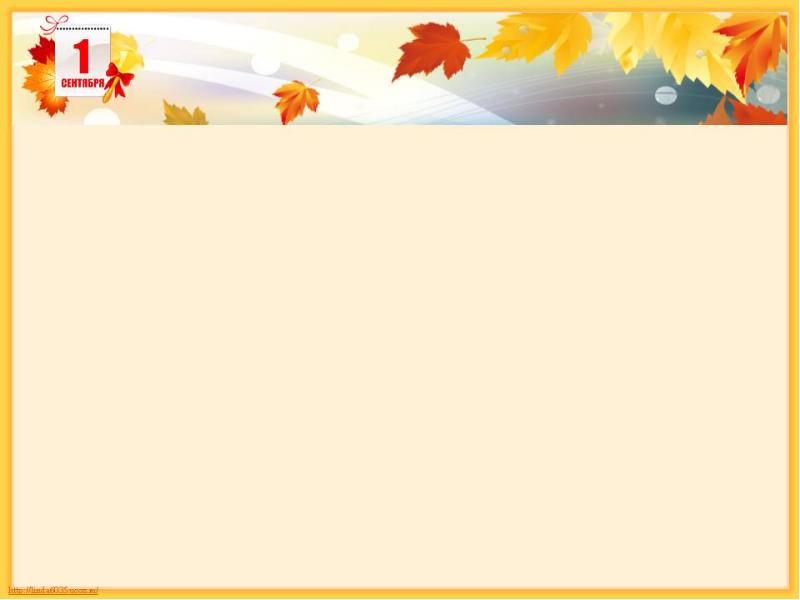 1 сентября в МДОУ Волжском детском саду состоялся праздник  для воспитанников  средней, старшей и подготовительной групп и их родителей – торжественная церемония перехода детей из одной возрастной группы в другую  Дошкольники узнали название своей новой группы (были вручены медали с учетом названия групп), познакомились с правилами поведения воспитанных детей, читали стихи, пели песни, отгадывали загадки-обманки, играли в подвижную игру «Веселая цепочка» 
	Праздничное мероприятие прошло в нарядно- украшенном  музыкально-физкультурном зале. В завершении состоялся флешмоб песни «Родина моя» (Я, ты, он, она…) которым и отметили вступление в новый учебный год.
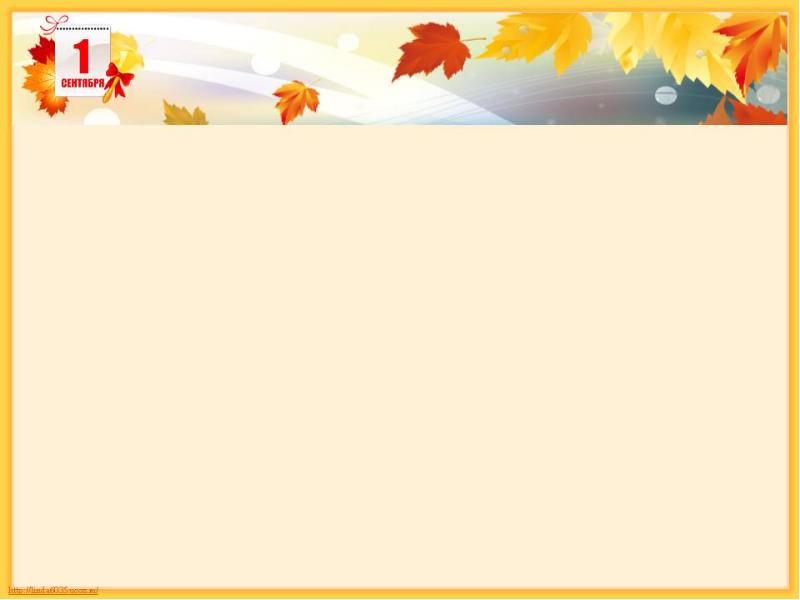 Открытие мероприятия
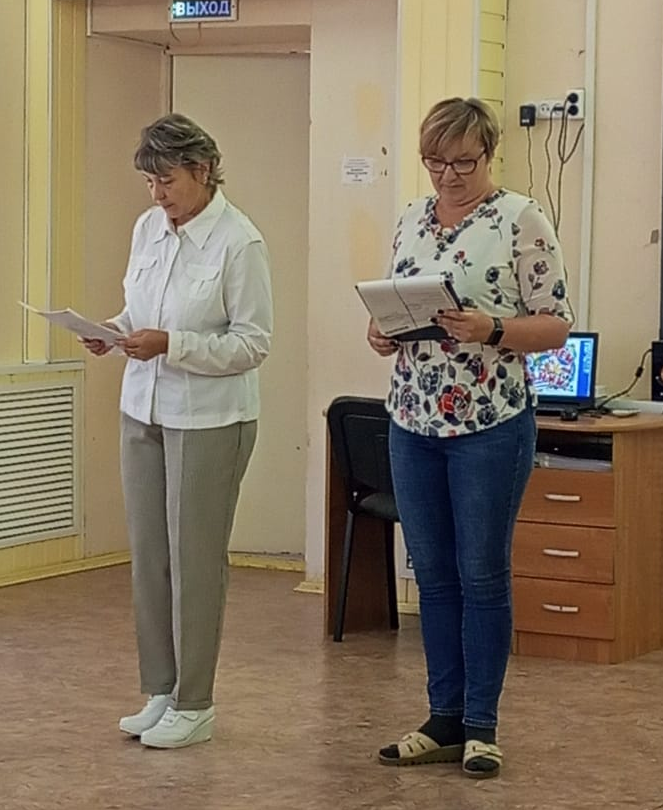 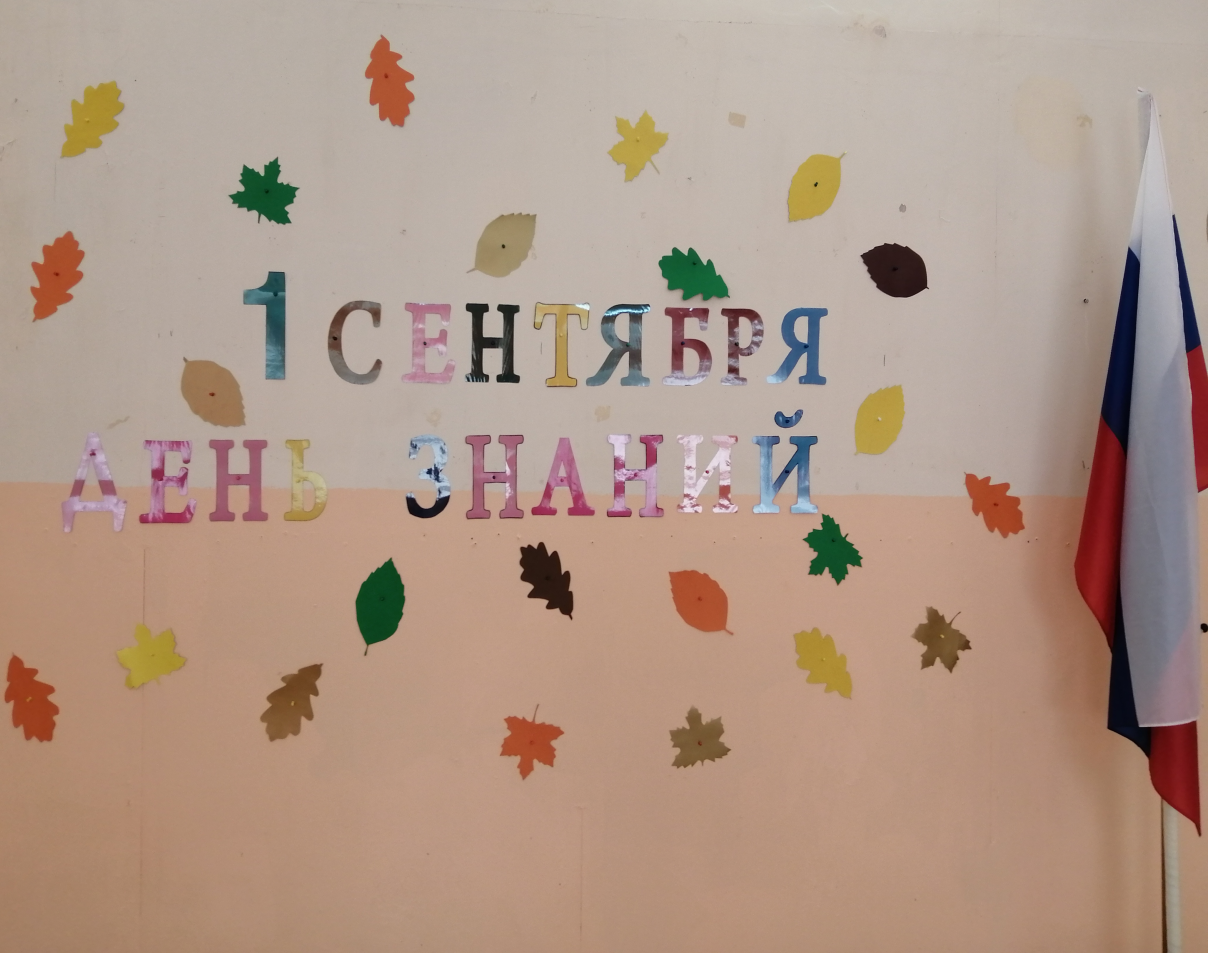 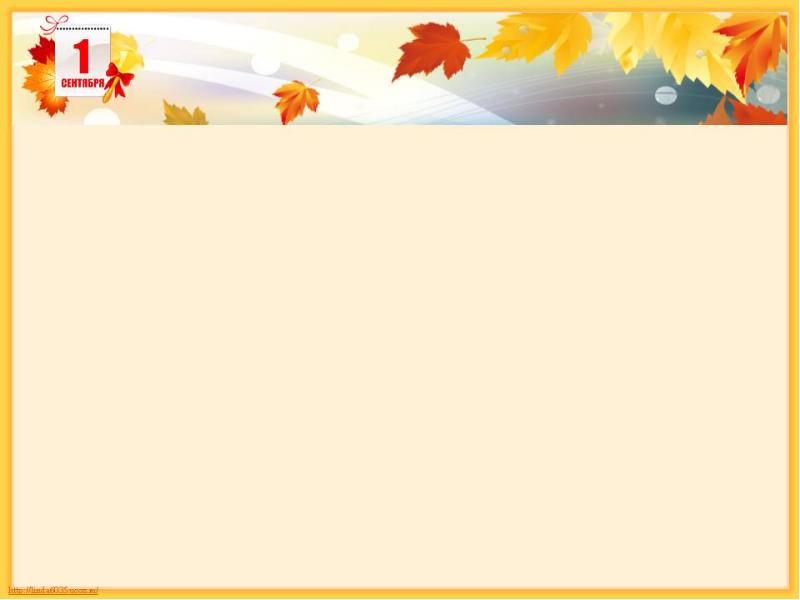 Средняя группа «Тюльпанчик»
Посвящение перехода в группу
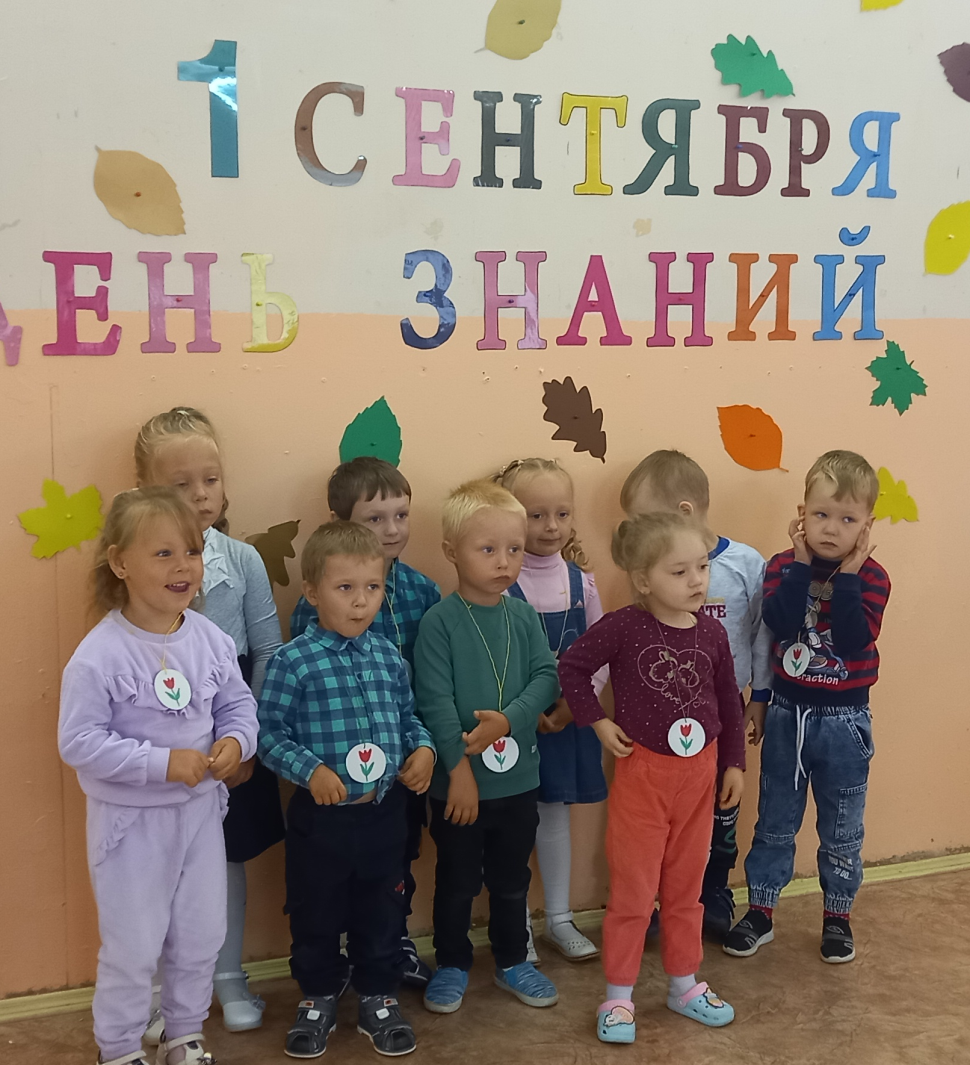 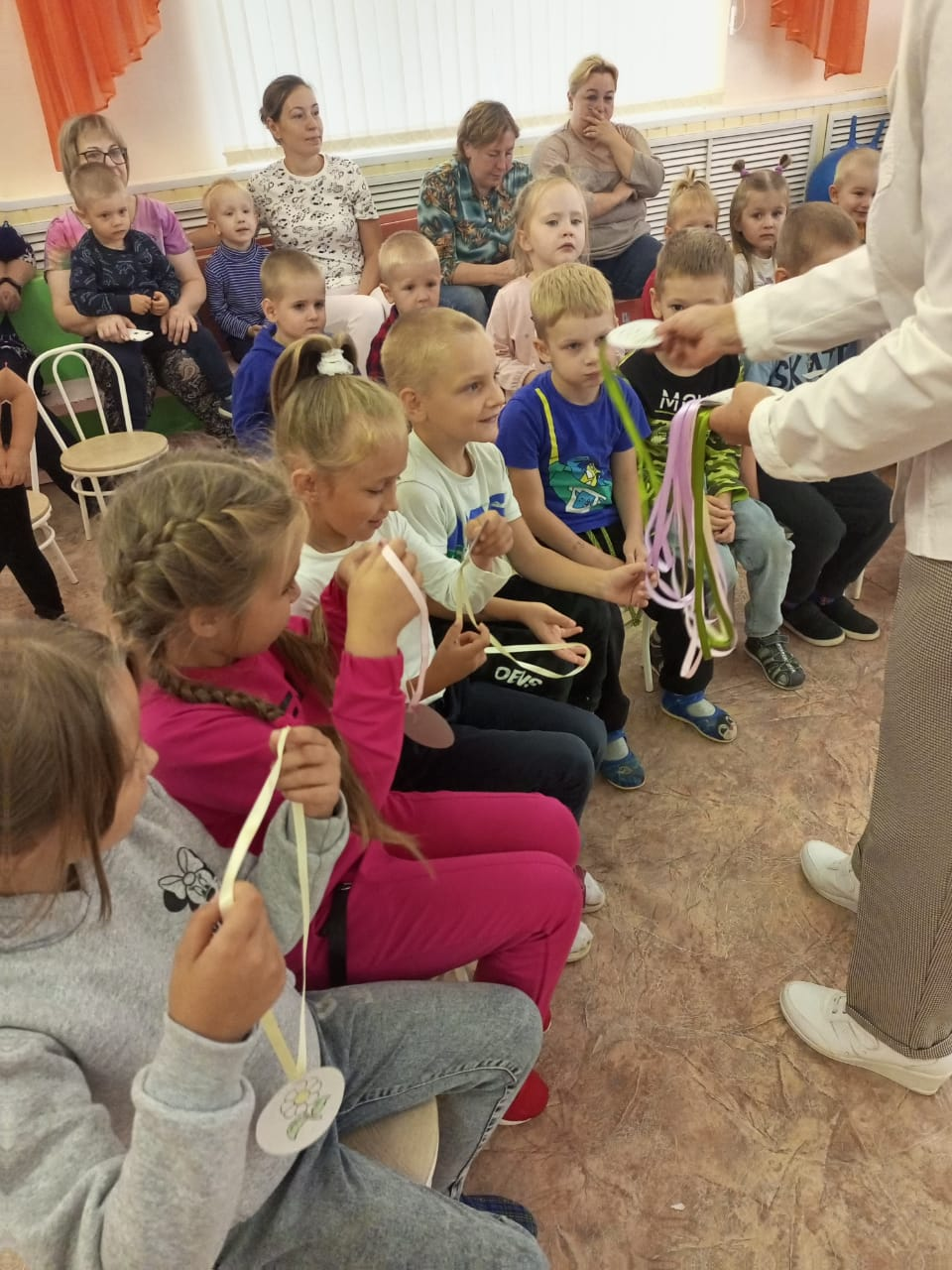 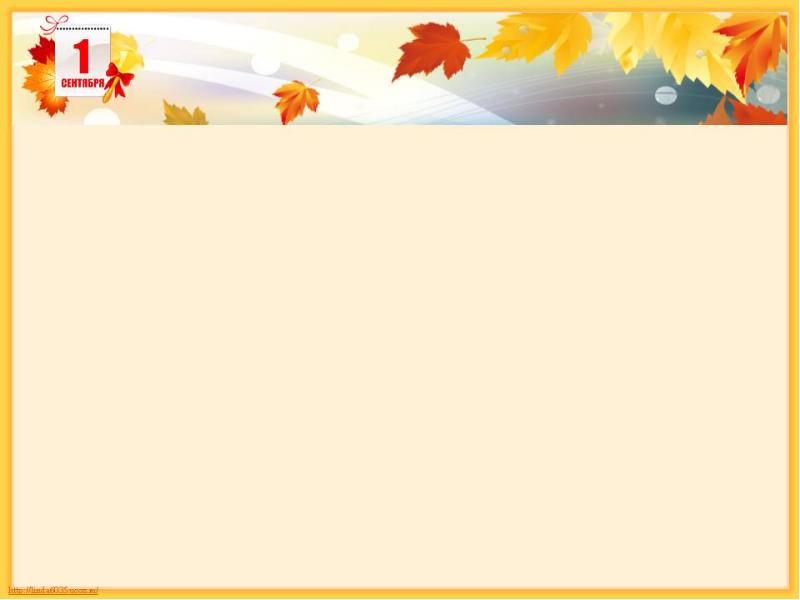 Подготовительная группа «Ромашка»
Старшая группа «Радуга»
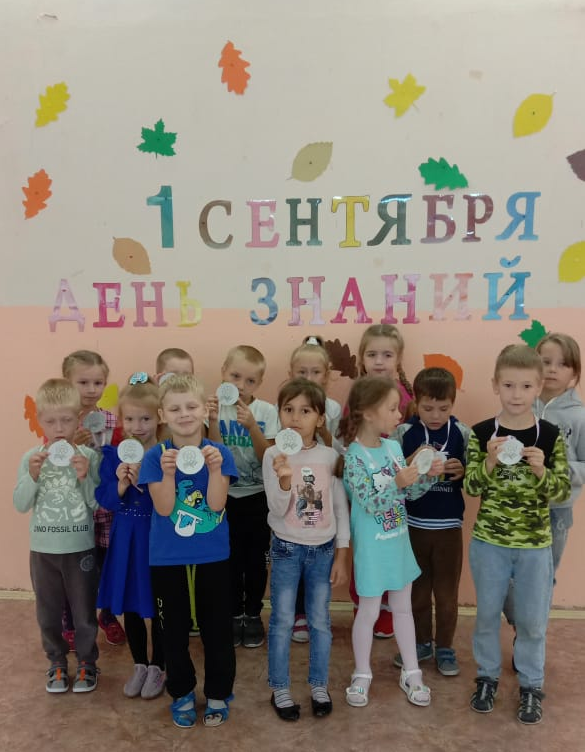 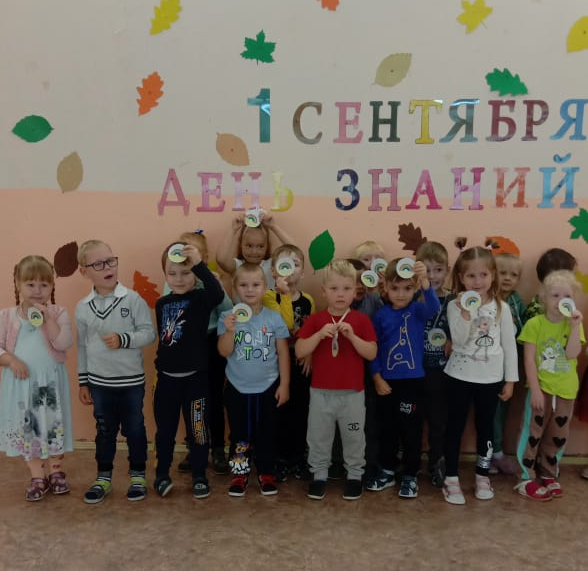 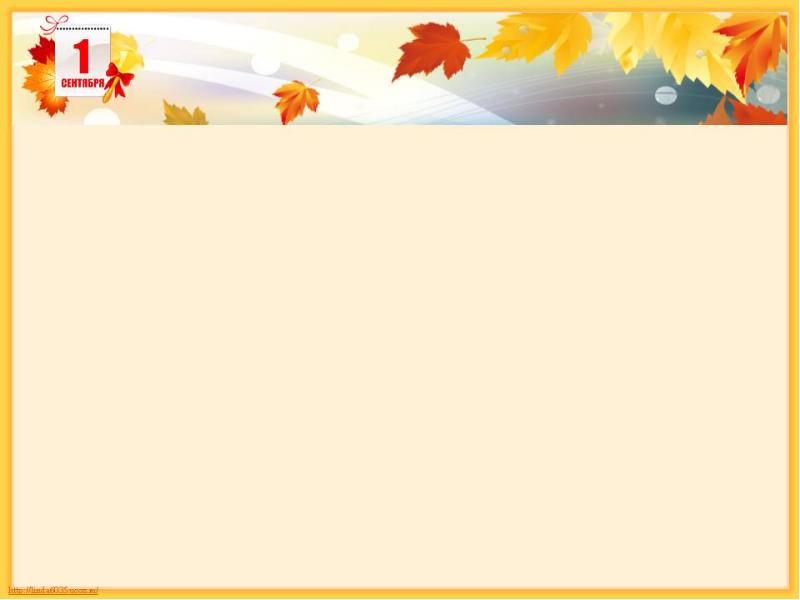 Флешмоб
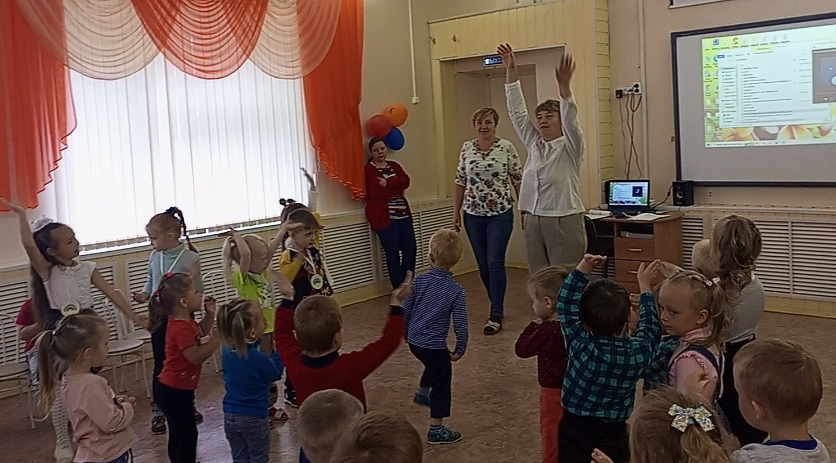 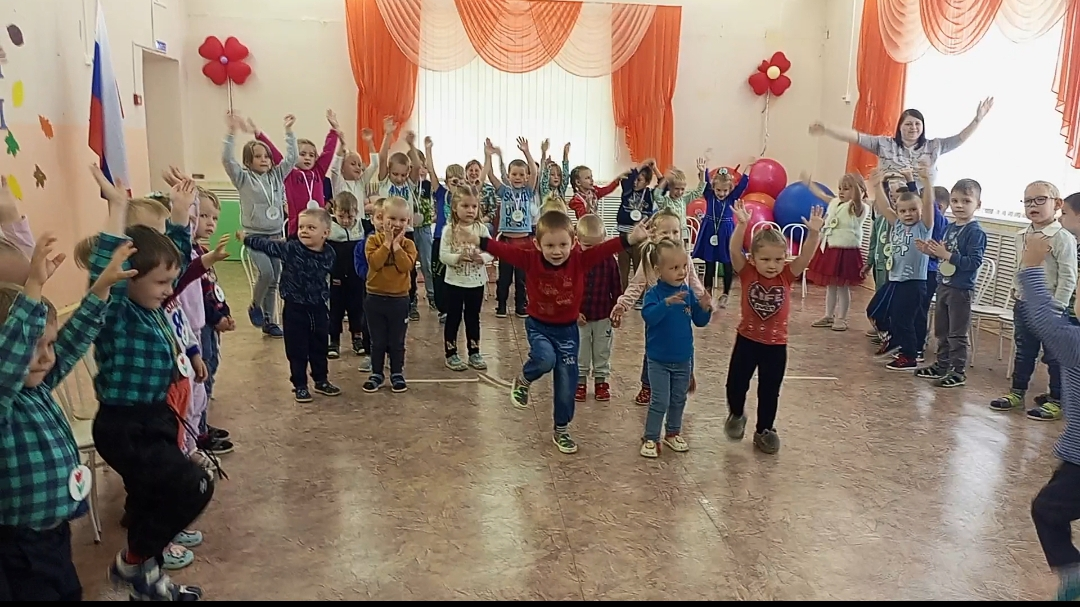 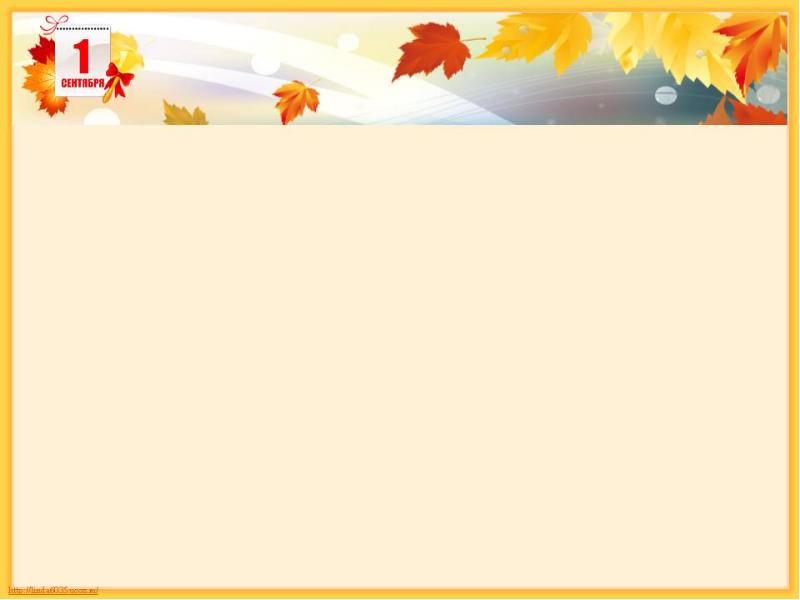 В конце праздника  от всей души поздравили всех наших воспитанников, их родителей и наших замечательных педагогов с началом учебного года. Пожелали всем быть дружными, активными, слышать друг друга и во всем помогать!